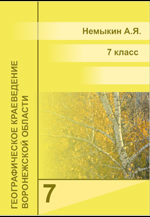 Города Воронежской области
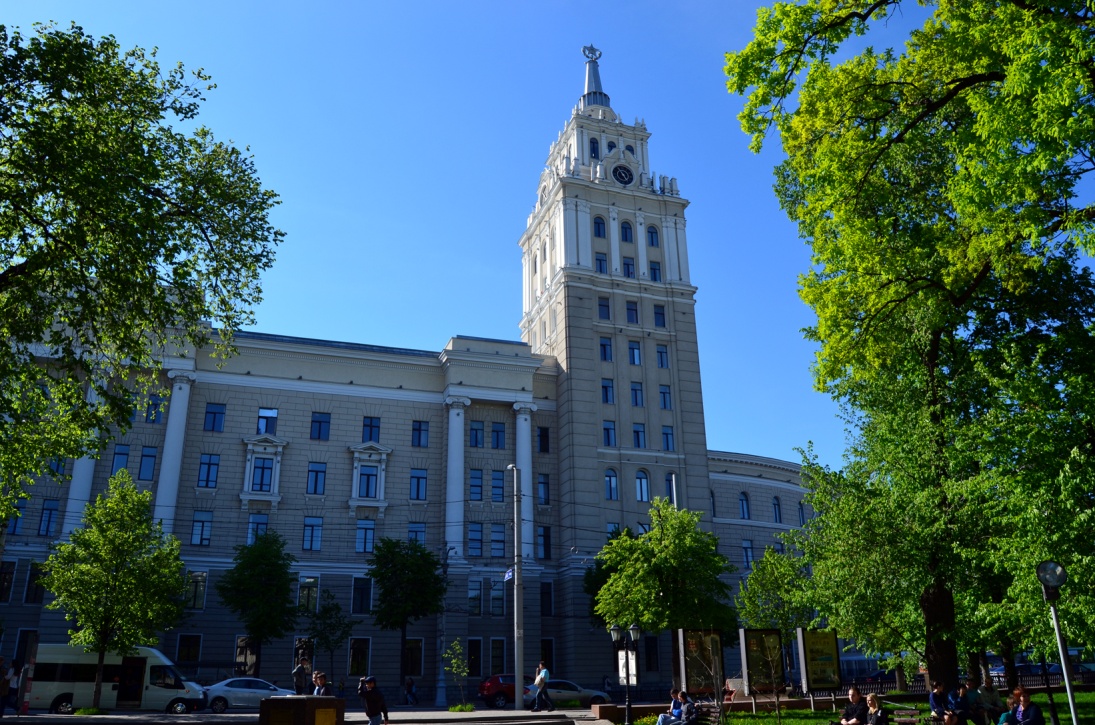 www.край36.рф
Города Воронежской области
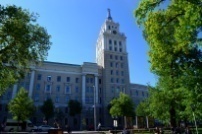 Воронеж
Воронеж – самый крупный город Воронежской области. 
Здесь проживает более миллиона человек. 
Город обладает развитой промышленностью, находится на пересечении важных транспортных путей. 
Это крупнейший образовательный, научный и культурный центр всего Центрального Черноземья.
Славянские поселения на месте современного Воронежа были уже в IX веке.
Воронежский цирк
Города Воронежской области
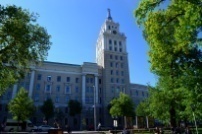 Воронеж
Город Воронеж был основан в 1586 году как крепость на южных окраинах Московского государства. 
Царский указ о его строительстве принят в 1585 году. 
Воронеж – колыбель русского флота.
Во время Великой Отечественной войны в 1942-1943 годах по городу в течение 6,5 месяцев проходила линия фронта. В результате ожесточённых боёв город был разрушен на 95%.
Память о войне
Города Воронежской области
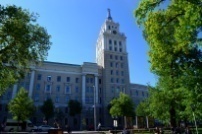 Воронеж
В послевоенные годы город был полностью восстановлен. 
Появились новые жилые кварталы, промышленные предприятия, театры, музеи, стадионы. 
В городе сохраняются памятники архитектуры XVII-XIX веков. 
Современный Воронеж имеет развитую промышленность, инфраструктуру.
Покровская церковь
Города Воронежской области
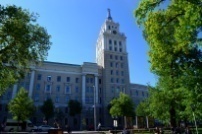 Борисоглебск
Город появился в 1646 году как крепость на южной границе государства. 
В 1779 году Борисоглебск получил статус города.
В городе проживает 77,5 тыс. человек, действует 17 крупных предприятий машиностроительной, пищевой, лёгкой промышленности. 
В Борисоглебске 4 вуза, 6 средних специальных учебных заведений. 
Сегодня Борисоглебск входит в городской округ Борисоглебск, объединяющий территорию бывшего Борисоглебского района.
Вид на Борисоглебск
Города Воронежской области
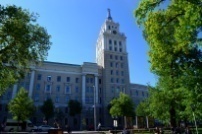 Россошь
Город на Среднерусской возвышенности, в месте впадения реки Россошь в реку Чёрная Калитва. 
Город возник в конце XVII века как слобода. В 1923 году он получил статус города. 
Численность населения современной Россоши – 64,1 тыс. чел. 
На сегодняшний день в городе 19 промышленных предприятий, 4 филиала вузов, 3 средних специальных учебных заведения.
В городе сохранились памятники архитектуры XIX века.
Россошь
Города Воронежской области
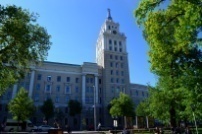 Лиски
Город находится на Среднерусской возвышенности, на реке Дон. 
Лиски известны с XVI века как село Новая Покровка, городом стали в 1937 году. 
Численность населения города Лиски – 55,9 тыс. чел. 
В городе размещаются предприятия пищевой промышленности, машиностроительный завод, предприятия строительной индустрии. В городе несколько предприятий железнодорожного транспорта, так как город – крупный железнодорожный узел.
Лиски
Города Воронежской области
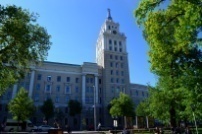 Острогожск
Город расположен на Среднерусской возвышенности, на притоке Дона – Тихой Сосне. 
Годом основания считается 1652 год. 
В современном Острогожске проживает 33,4 тыс. чел. Промышленность представлена предприятиями пищевой, лёгкой промышленности. Есть кирпичный завод, завод столярных изделий.
В Острогожске работает дом-музей художника И.Н. Крамского, картинная галерея, краеведческий музей. В городе сохраняется много памятников архитектуры XIX-XX веков.
Краеведческий музей
в Острогожске
Города Воронежской области
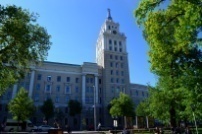 Нововоронеж
Это – самый молодой город области, основанный в 1957 году как посёлок при строящейся атомной электростанции. 
С 1978 года приобрёл статус города. 
В городе живёт около 32,1 тыс. чел. 
Главное предприятие города – Нововоронежская АЭС. Это градообразующее предприятие.
 В городе создано еще 11 предприятий, в основном технологически связанных с АЭС, а также предприятия пищевой промышленности, строительства.
Нововоронежская АЭС
Города Воронежской области
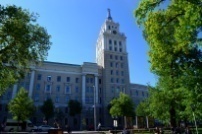 Вопросы
Перечислите крупные города Воронежской области.
Расскажите об областном центре Воронежской области.
Каковы история и современный облик Борисоглебска?
Расскажите о городах Россошь и Лиски.
Каковы особенности города Острогожск?
В чём отличие Нововоронежа от других городов Воронежской области?

Творческое задание
Расскажите о своём населённом пункте. Когда он появился? Какие события отмечены в его истории? Насколько активно он развивается в наши дни?
©www.край36.рф